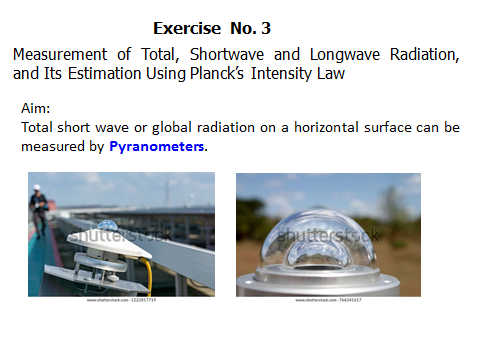 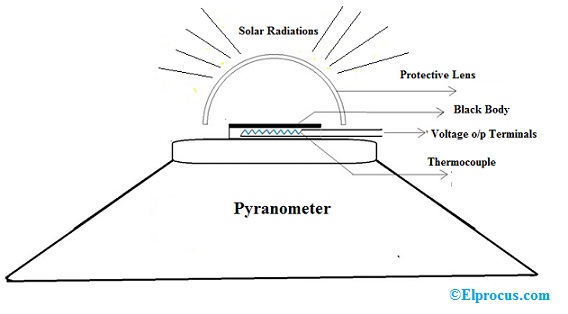 A pyranometer is a sensor that converts the received global solar radiation into an electrical signal that can be measured. Pyranometers measure a portion of the solar spectrum, eg. the CMP21 Pyranometer measures wavelengths from 0.285 to 2.8 µm
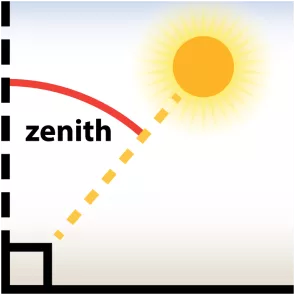 As particles electromagnetic waves are called photons and energy E expressed as (Plank’s Law):

                          E = h * ν 

where E = energy of a photon in Joules, h = Planck constant = 6.6 *10-34 J s, and
ν = frequency of radiation, s-1.
What is Pyrheliometer?

The pyrheliometer is, used to measure the direct solar radiation at the regular occurrence. This instrument is used with a tracking mechanism to follow the sun continuously. It is responsive to wavelengths bands that range from 280 nm to 3000 nm. The units of irradiance are W/m². These instruments are specially used for weather monitoring & climatological research purposes.
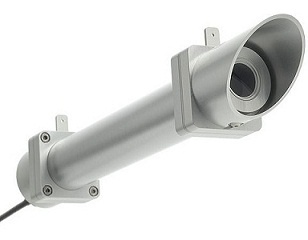 Net Pyrradiometer measures the net total radiation flux (solar, terrestrial, and atmospheric) downward and upward through a horizontal surface. It is suitable for solar energy studies in agriculture and meteorology.
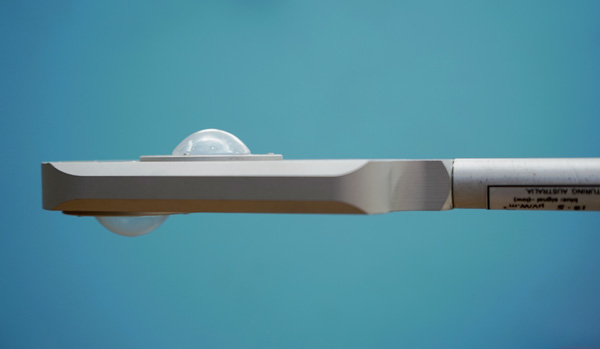 A pyrgeometer is a device that measures near-surface infra-red radiation spectrum in the wavelength spectrum approximately from 4.5 μm to 100 μm.
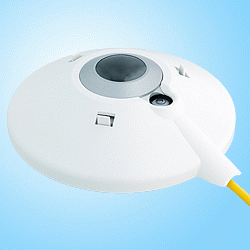 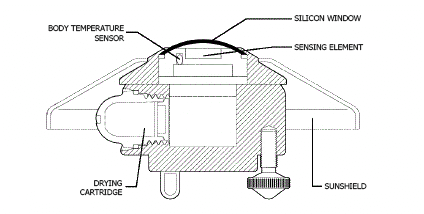 A net radiometer is used to measure net radiation (NR) at the Earth's surface for meteorological applications. 
It measures the difference between downward/incoming and upward/outgoing radiation from Earth
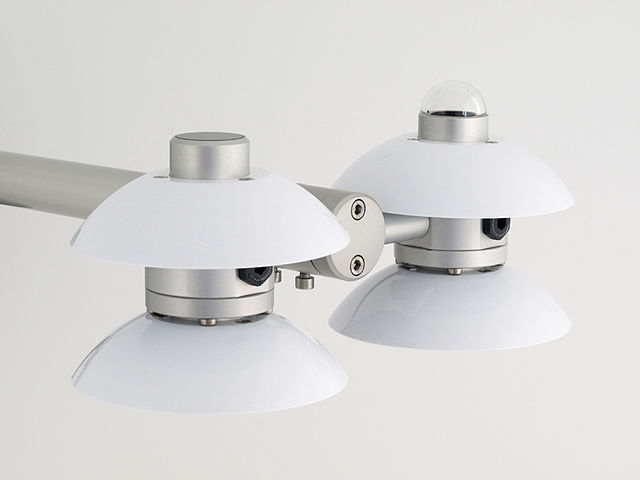